ZAROBKI DO 35000 DLA KIEROWCOW SAMOCHODÓW , KTÓRZY MOGĄ TRANSPORTOWAĆ INNYCH PRACOWNIKÓW!ZAROBKI DO 21000 DLA OSÓB NIE POSIADAJACYCH SAMOCHODÓWNATYCHMIASTOWY STARTPRACA STALANADGODZINY 25% / NIEDZIELNE NADGODZINY 50% / NADGODZINY W OKRESIE URLOPU 100%
Mamy 100 miejsc pracy! Dla wiodącej firmy logistycznej z siedzibą w 
Rennerod 56477:
Aktualnie rekrutujemy na stanowiska:
100 X OPERATOROW WOZKOW WIDŁOWYCH (KOBIETY I MEZCZYZN)
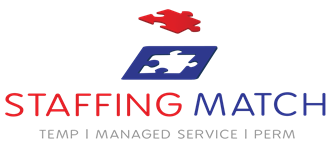 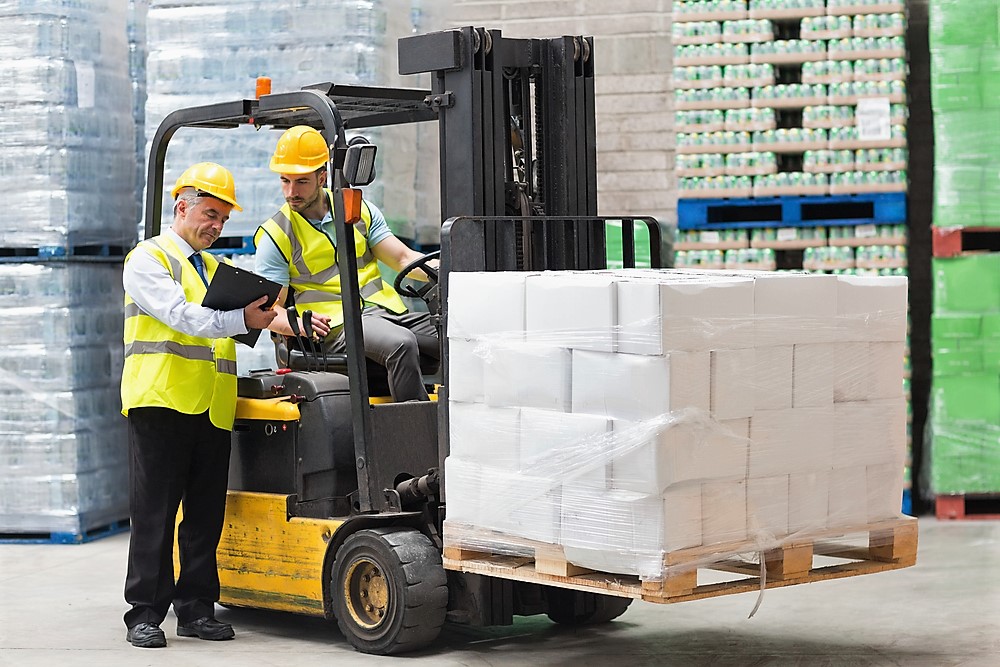 Aby uzyskać więcej informacji, prosimy o kontakt za pośrednictwem poczty elektronicznej lub telefonu 
Monika Klebs
Monika.Klebs@staffingmatch.co.uk
T: 01755 315206